Základní škola a Mateřská škola, Šumná, okres ZnojmoOP VK 1.4 75022320Tematický celek:  prvouka pro 1.stupeň ZŠPardubický   krajVY_03_INOVACE _32_13Mgr. Hana SlabáAnotace: stručný popis výstupuMetodika: prezentace slouží k předvedení na interaktivní tabuli
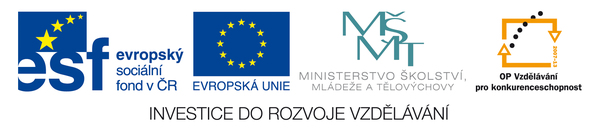 Pardubický kraj
Rozloha :4 519 km²
Počet obyvatel:520 319 (27.8.2010)
Hustota zalidnění:112 obyvatel na m/2
Nejvyšší bod: Králický Sněžník (1 424m)
Krajské město Pardubice
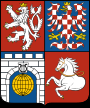 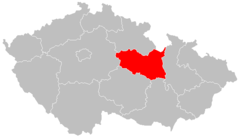 Průmysl
Strojírenství,  průmysl textilní, oděvní, kožedělný,  průmysl chemický. Významný je ale i zemědělský sektor.  Nejúrodnější oblast je Polabská nížina. V  kraji se rozvíjí i cestovní ruch.
Firma perla –Ústí nad Orlicí
Firma Iveco – Vysoké Mýto
Evona Chrudim
Firma Bobr –termo ponožky Chrudim
Firma Stepa Lanškroun
Firma Eta Hlinsko
Firma Botas Skuteč
Vodstvo
Větší část území kraje odvodňuje Labe, nejdelší řekou na území kraje je levobřežní labský přítok Chrudimka. Část území  odvodňuje Svitava, přítok řeky Moravy a potažmo Dunaje.
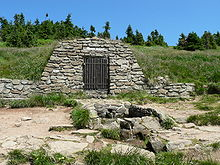 Pramen řeky Morava
Příroda
Králický Sněžník
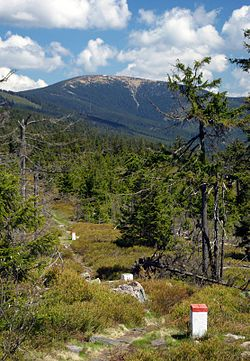 1242m
Orlické hory
Žďárské vrchy jsou vrchovina
Železné hory
Osobnosti kraje
Antonín Dvořák- hudební skladatel
Dagmar Pecková - mezzosopranistka
Petr Průcha (* 1982), hokejový útočník
Josef Ressel (1793–1857), vynálezce lodního šroubu
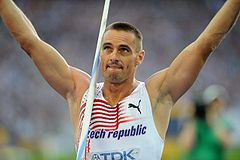 Roman Šebrle - desetibojař
František Křižík- vynálezce
Prokop Diviš – vynálezce
Zajímavosti
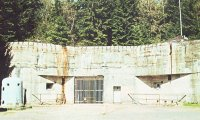 Králická pevnostní oblast
Dne 5. prosince 1938 navštívil Králíky Adolf Hitler,
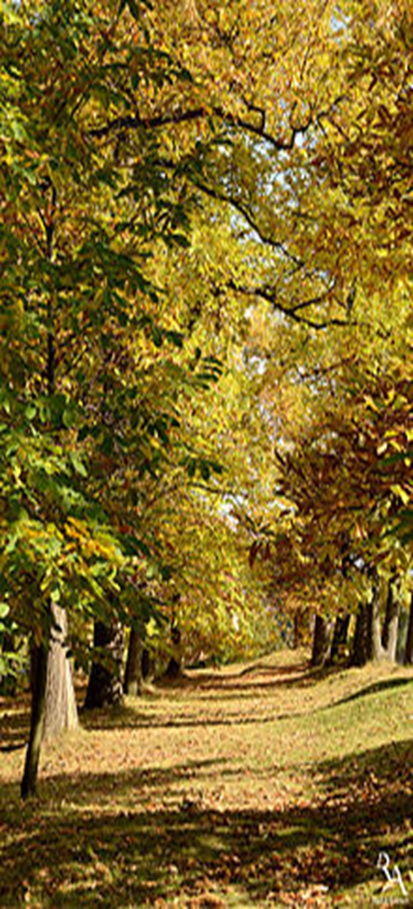 Nasavrky – největší alej jedlých kaštanů 141 stromů
Velká pardubická
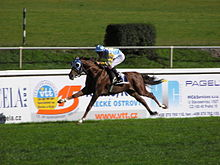 Památky   Zámek Litomyšl
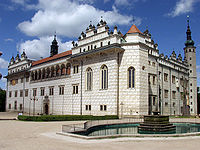 Skanzen Veselý Kopec
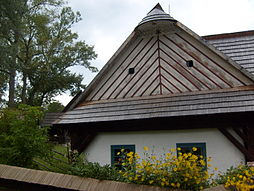 Hrad Svojanov
Město Polička - hradby
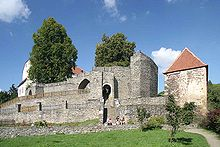 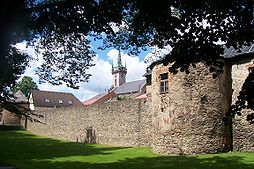 Úkoly :
Pokus se namalovat koně .
Kterou  pochoutkou  jsou  známé  Pardubice ?
Jakému sportu se věnuje Roman Šebrle ?
Zdroje :
Znak :http://upload.wikimedia.org/wikipedia/commons/thumb/4/47/Pardubice_Region_CoA_CZ.svg/90px-Pardubice_Region_CoA_CZ.svg.png
Mapa:http://upload.wikimedia.org/wikipedia/commons/thumb/9/93/2004_Pardubicky_kraj.PNG/240px-2004_Pardubicky_kraj.PNG
Příroda : http://upload.wikimedia.org/wikipedia/commons/thumb/1/17/Kralicky-Sneznik-01.jpg/250px-Kralicky-Sneznik-01.jpg
Vodstvo : http://upload.wikimedia.org/wikipedia/commons/thumb/9/92/Pramen_Moravy_%281%29.JPG/220px-Pramen_Moravy_%281%29.JPG
Osobnosti : http://upload.wikimedia.org/wikipedia/commons/thumb/6/62/20090819_Roman_Serble.jpg/240px-20090819_Roman_Serble.jpg
Zajímavosti : http://upload.wikimedia.org/wikipedia/commons/thumb/3/38/Boudatvrz.jpg/220px-Boudatvrz.jpg
http://upload.wikimedia.org/wikipedia/commons/thumb/0/0a/Kastanka02.jpg/250px-Kastanka02.jpg
http://www.vpcp.cz/components/com_gk3_photoslide/thumbs_big/753531header_pict_01.png
Památky : http://upload.wikimedia.org/wikipedia/commons/thumb/a/a3/Vesel%C3%BDKopec2008e.jpg/254px-Vesel%C3%BDKopec2008e.jpgh
ttp://upload.wikimedia.org/wikipedia/commons/thumb/8/8a/Z%C3%A1mek_Litomy%C5%A1l_1.JPG/200px-Z%C3%A1mek_Litomy%C5%A1l_1.JPG
http://upload.wikimedia.org/wikipedia/commons/thumb/8/84/8-hrad_Svojanov_ze_zahrady.jpg/220px-8-hrad_Svojanov_ze_zahrady.jpghttp://upload.wikimedia.org/wikipedia/commons/thumb/e/e7/Poli%C4%8Dka-hradby.jpg/254px-Poli%C4%8Dka-hradby.jpg
Smajlík – ilustrace - obrazce